Slides for ECI website in Region 11
After eligibility determination, if DHH/VI teachers 
are not present...
There is a concern for a ECI client’s hearing and/or vision but no medical documentation  providing a diagnosis.  If caregivers are hesitant about moving forward and/or need further assistance or education ECI can get ROI for the LEA and fill out the DHH/VI Consultation Form found on the ECI Processes website.
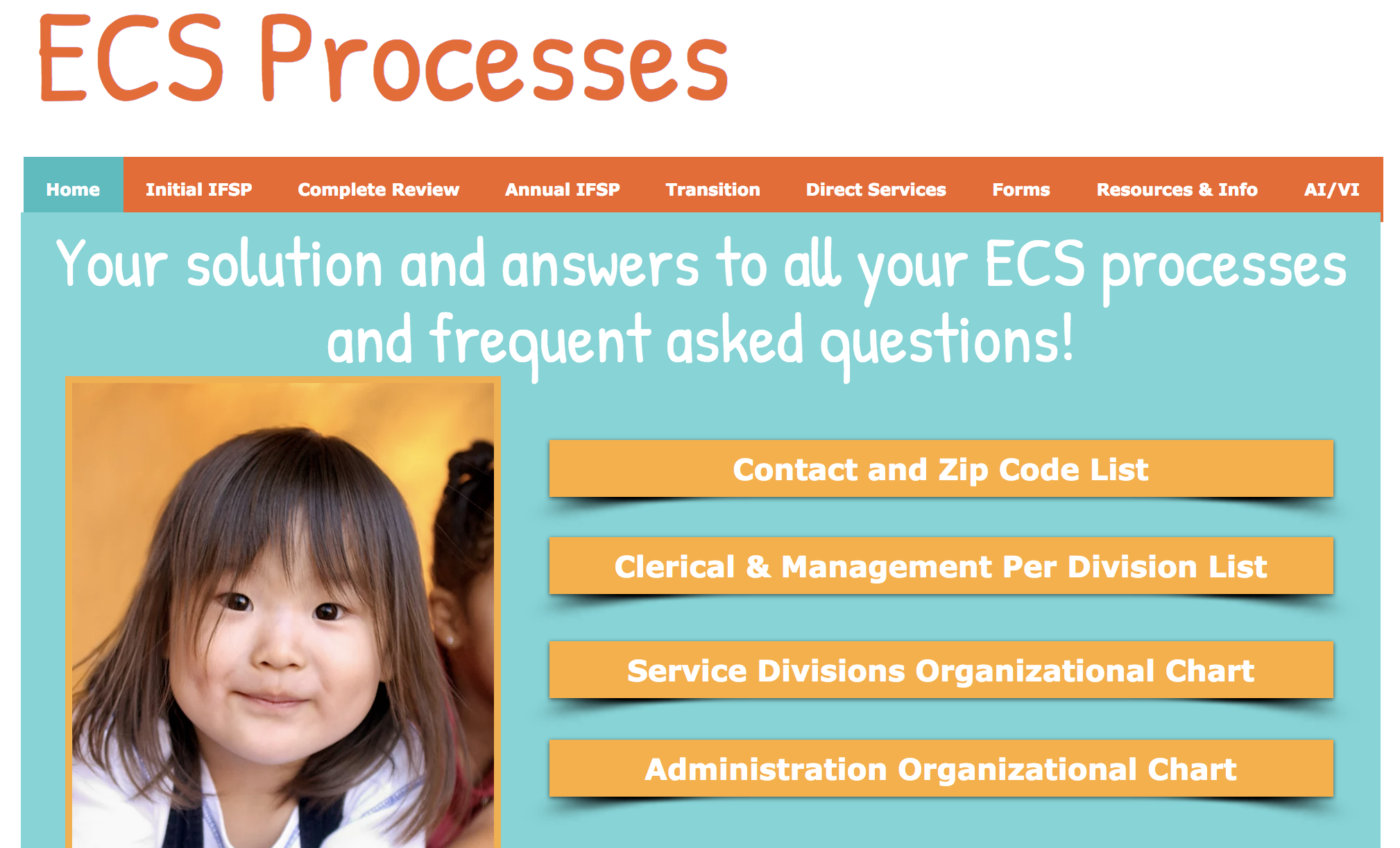 DHH/VI Referral Form
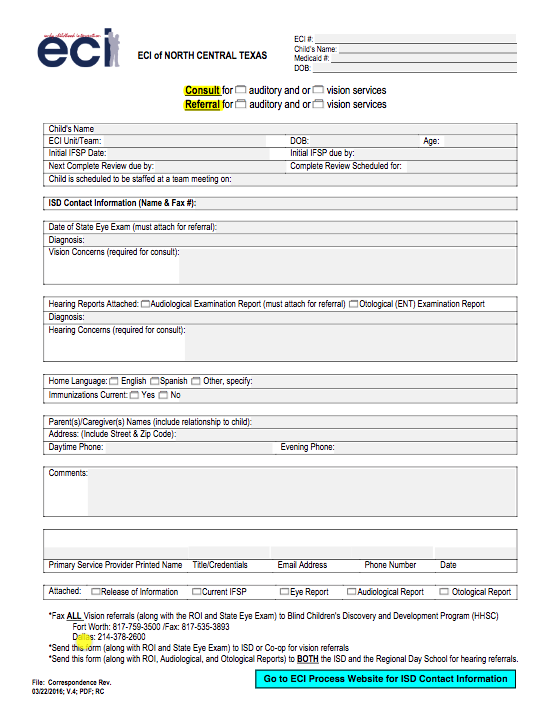 Click here to access the form on the website